Водич кроз одлуку о завршном рачуну буџета општине за 2021.годину
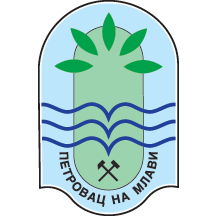 Садржај:
Уводна реч
Структура остварених текућих прихода и примања
Остварење прихода и примања у односу на план
Месечна динамика остварења прихода
Структура извршених расхода и издатака
Извршење расхода и издатака у односу на план
Месечна динамика извршења расхода
Преглед извршења по корисницима
Преглед извршења по програмима
Уводна реч
Поштовани грађани Општине Петровац на Млави

Презентација која је пред вама има за циљ да вам на што једноставнији и приступачнији начин прикаже на који начин је претходне године утрошен новац из буџета наше општине/града. 
Намера нам је да Вам на сажет и јасан начин прикажемо колико је остварено прихода и примања као и колико је утрошено расхода и издатака у претходној години како по буџетским корисницима тако и по програмима. 
Циљ нам је да у будућности даље унапредимо сарадњу локалне самоуправе и грађана како у креирању буџета тако и у другим сегментима живота у локалној заједници. Један од начина је и транспарентност трошења буџетских средстава чији приказ је пред Вама. 

 Председник општине/ Градоначелник

(додати потпис и фотографију Председника општине/ Градоначелника)
Буџет општине – од плана до реализације
БУЏЕТ општине је правни документ који утврђује план прихода и примања и расхода и издатака града за буџетску, односно календарску годину.

То значи да овај документ представља предвиђање колико ће се новца од грађана и привреде у току једне године прикупити и на који начин ће се тај новац трошити.

Из општинског буџета се током године плаћају све обавезе локалне самоуправе. Исто тако у буџет се сливају приходи из којих се подмирују те обавезе. 

Председник општине и локална управа спроводе општинску политику, а главна полуга те политике и развоја је управо буџет општине.

Приликом дефинисања овог, за општину Петровац на Млави, најважнијег документа, руководе се законским оквиром и прописима, стратешким приоритетима развоја и другим елементима.

Реалност је таква да постоје велике разлике између жеља и могућности, тако да креирање буџета подразумева утврђивање приоритета и прављење компромиса. 

Током извршења буџета може доћи до одступања од планираног услед непредвиђених околности или реализације прихода у мањем обиму од иницијално планираних што последично утиче на финансирање планираних активности и пројеката.
4
Ко се финансира из буџета?
Шта су приходи и примања буџета?
6
Структура остварених текућих прихода и примањабуџета града/општине - номинални износи
Структура остварених текућих прихода и примања буџета града/општине - процентуални износи
Остварење прихода и примања у односу на план
Током 2021. године остварење прихода и примања било је готово потпуно уједначенo са планом дефинисаним у оквиру Oдлуке о буџету за 2021. годину. Tо указује да су приливи у буџет стабилни и дозвољавају реално планирање функционисања и даљег развоја града.
Шта су расходи и издаци буџета?
10
10
Структура извршених расхода и издатака буџета града - номинални износи
Структура извршених расхода и издатака буџета града/општине - процентуални износи
Извршење расхода и издатака у односу на план
Током 2021. године извршење расхода и издатака реализовано је углавном доследно плану дефинисаном у оквиру Oдлуке о буџету за 2021. годину, уз мања и објективна одступања.
Преглед извршења по корисницима – номинални износи
Преглед извршења по корисницима – процентуални износи
Програмско буџетирање и његова примена у буџету општине Петровац на Млави
Програмско буџетирање представља буџетирање по програмима којим се приказују циљеви, очекивани резултати, активности и средства потребна за остваривање тих циљева. Програмско буџетирање значи успостављање новог начина планирања и расподеле буџетских средстава тако да се уводи јасна веза између јавних политика власти односно програма које спроводи, циљева тих програма и очекиваних резултата с једне стране, и средстава потребних за њихову реализацију с друге стране. 

Општина Петровац на Млави, као и друге локалне самоуправе, за планирање буџета на располагању има 17 програма и у оквиру наредних слајдова приказани су остварени резултати током 2021.године.
Преглед извршења по програмима
ПРОГРАМ: Становање, урбанизам и просторно планирање
Сврха Програма је планирање, уређење и коришћење простора у локалној заједници засновано на начелима одрживог развоја, равномерног територијалног развоја и рационалног коришћења земљишта; Подстицање одрживог развоја становања кроз унапређење услова становања грађана и очување и унапређење вредности стамбеног фонда.
Укупно утрошено ххх динара
Цела територија ххх покривена је планским документима, постоји Просторни план ххх за територију целе општине/ града, као и План генералне регулације за насеље ххх и бројни планови детаљне регулације који су од значаја за одређено подручје.
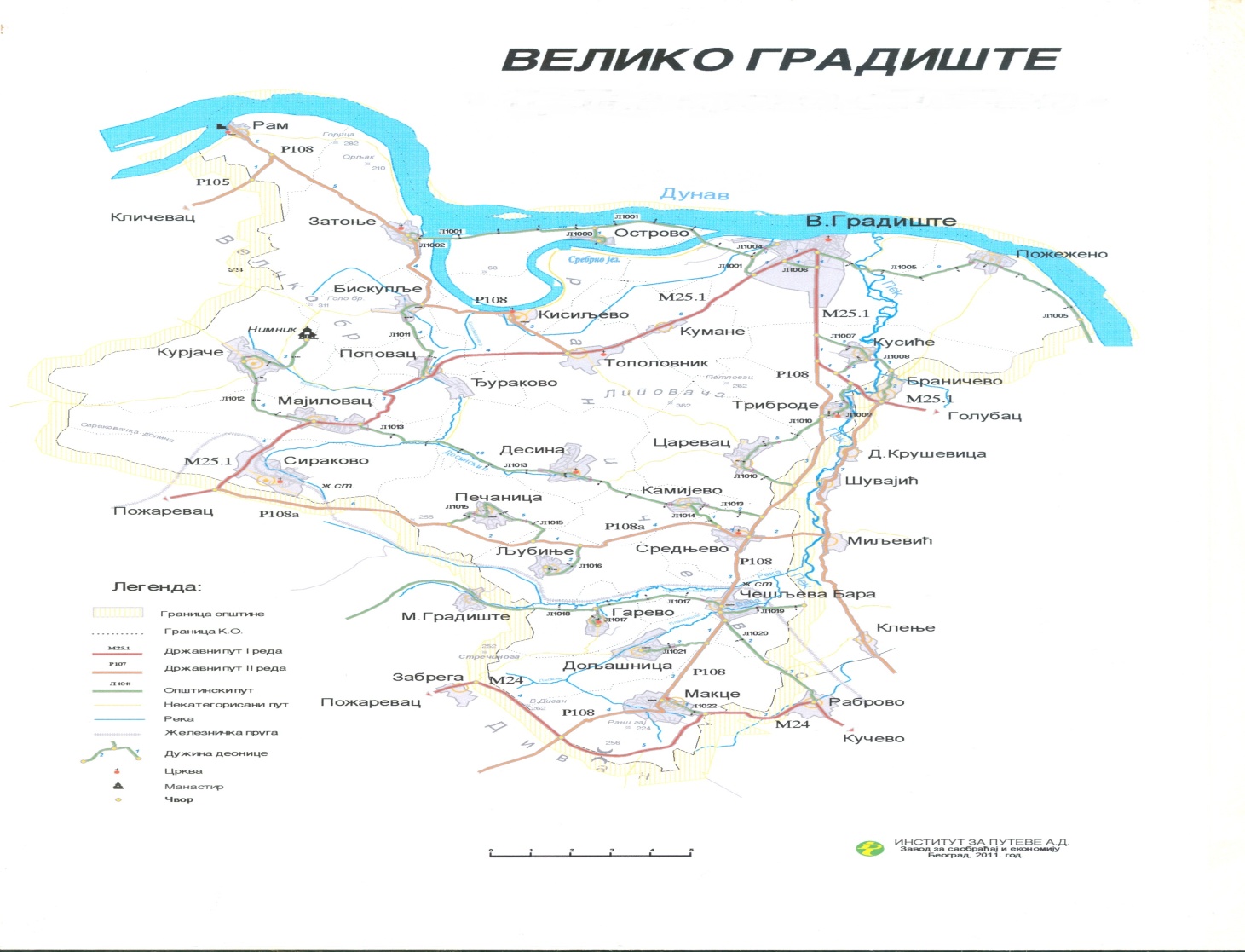 ПРОГРАМ: Комуналне делатности
Сврха Програма је пружања комуналних услуга од значаја за остварење животних потреба физичких и правних лица уз обезбеђење одговарајућег квалитета, обима, доступности и континуитета; Одрживо снабдевање корисника топлотном енергијом; Редовно, сигурно и одрживо снабдевање водом за пиће становника, уређивање начина коришћења и управљања изворима, јавним бунарима и чесмама.
Укупно утрошено ххх динара
Током 20хх.године редовно смо одржавали јавну расвету у граду и сеоским насељима. Укупно је било 115 интервенција у оквиру којих су замењене дотрајале сијалице и пратећи материјал. 	
Кошена је јавна површина
у износу од 43000м2 у 15
 наврата, парковска 
површина у износу од 
35000м2 у истом броју 
наврата, и сеча растиња
 на јавним површинама 
у износу од 5000м2.
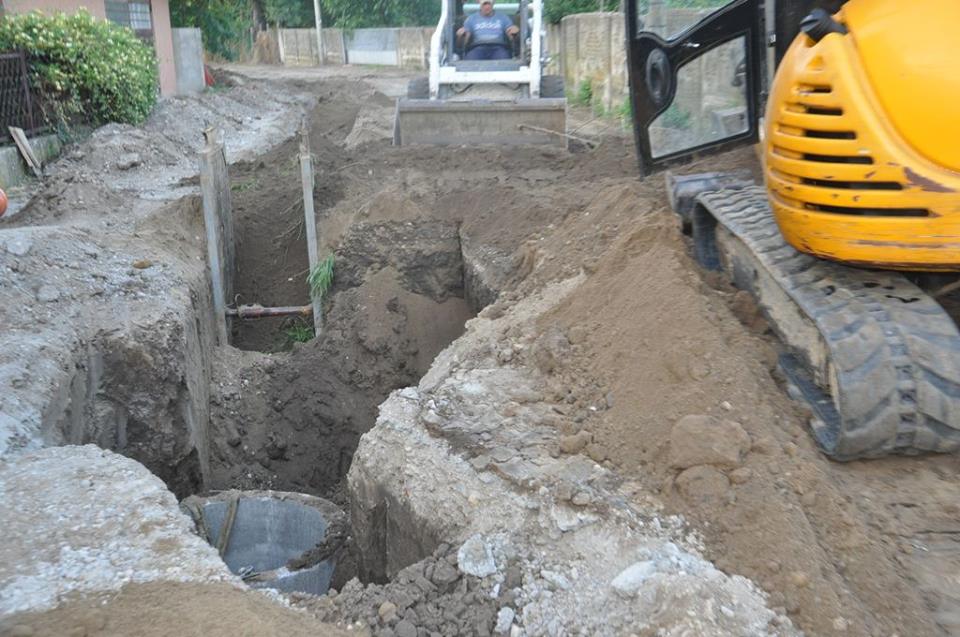 ПРОГРАМ: Локални економски развој
Сврха Програма је обезбеђивање стимулативног оквира за пословање и адекватног привредног амбијента за привлачење инвестиција
Укупно утрошено ххх динара
Током редовних активности службе за ЛЕР имали смо комуникацију и састанке са потенцијалним привредним и пољопривредним инвеститорима (укупно 22)
Током реализције Програма јавних радова финасираних у оквиру ЛАПЗ-а за 20хх.годину ангажовано је 8  лица са Завода за запошљавање на 3 месеца  на јавном раду општинске управе града/општине ххх у оквиру кога су уређена сеоска гробља на територији ххх 
Субвенционисано запошљавање 
теже запошљивих категорија – 
остварене су 4 субвенције 
Субвенционисано самозапошљавање
 –остварено је 2 субвенције.
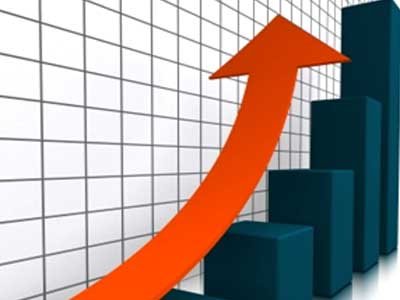 ПРОГРАМ: Развој туризма
Сврха Програма је унапређење туристичке понуде у граду/општини, односно управљање развојем туризма и промоција туристичке понуде.
Укупно утрошено ххх динара
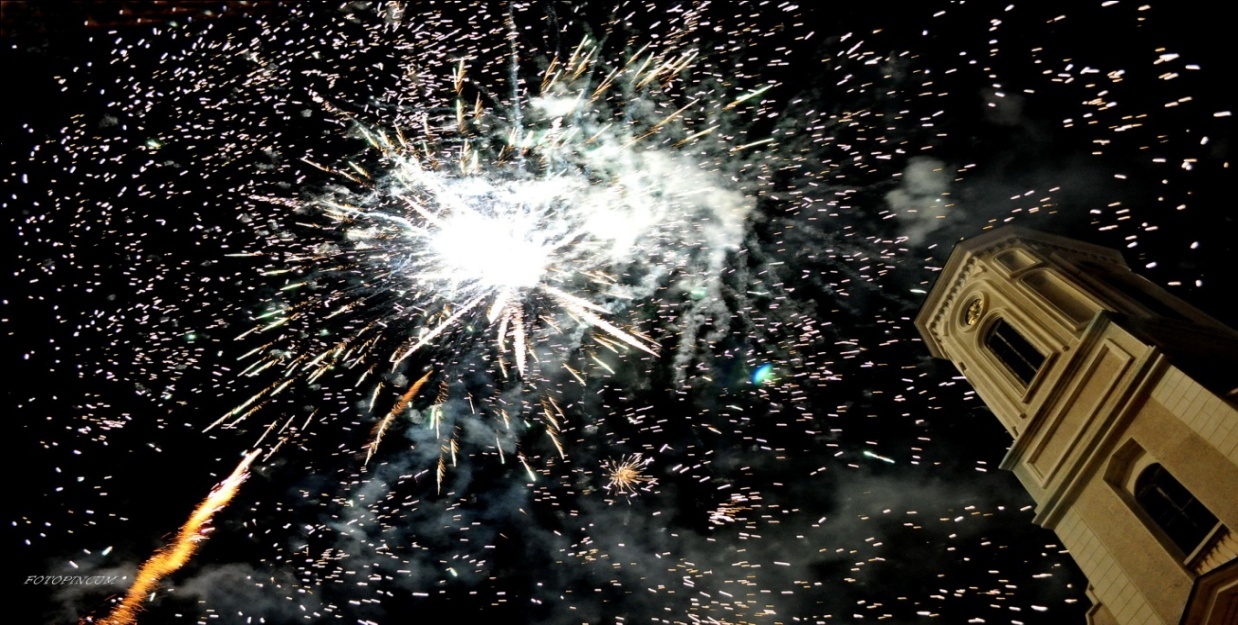 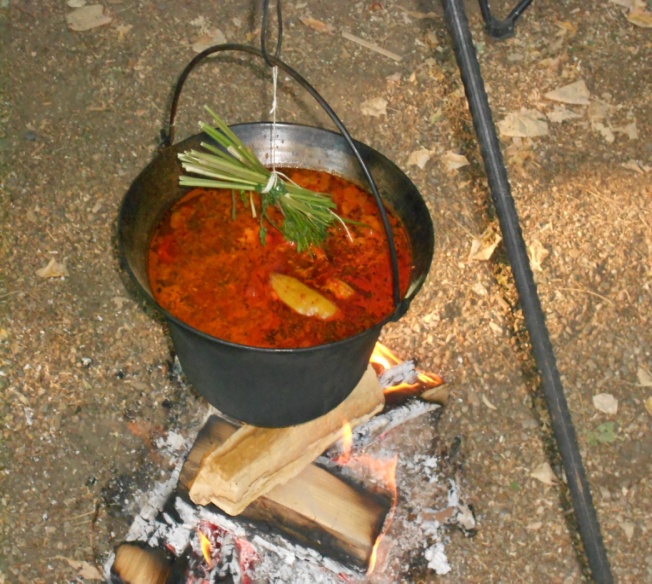 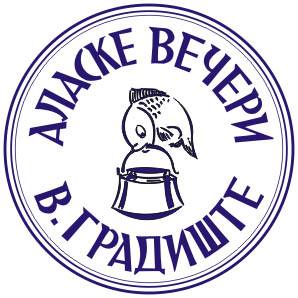 Повећање квалитета турстичке понуде и услуге – остварено је  по плану и програму. Квалитет туристичке понуде и услуга општине за дванаест месеци се повећао. Број регистрованих пружаоца услуга као и број регистрованих соба се повећао за 30% у односу на 20хх годину.
ПРОГРАМ: Пољопривреда и рурални развој
Сврха Програма је унапређивање пољопривредне производње у граду/општини
Укупно утрошено ххх динара
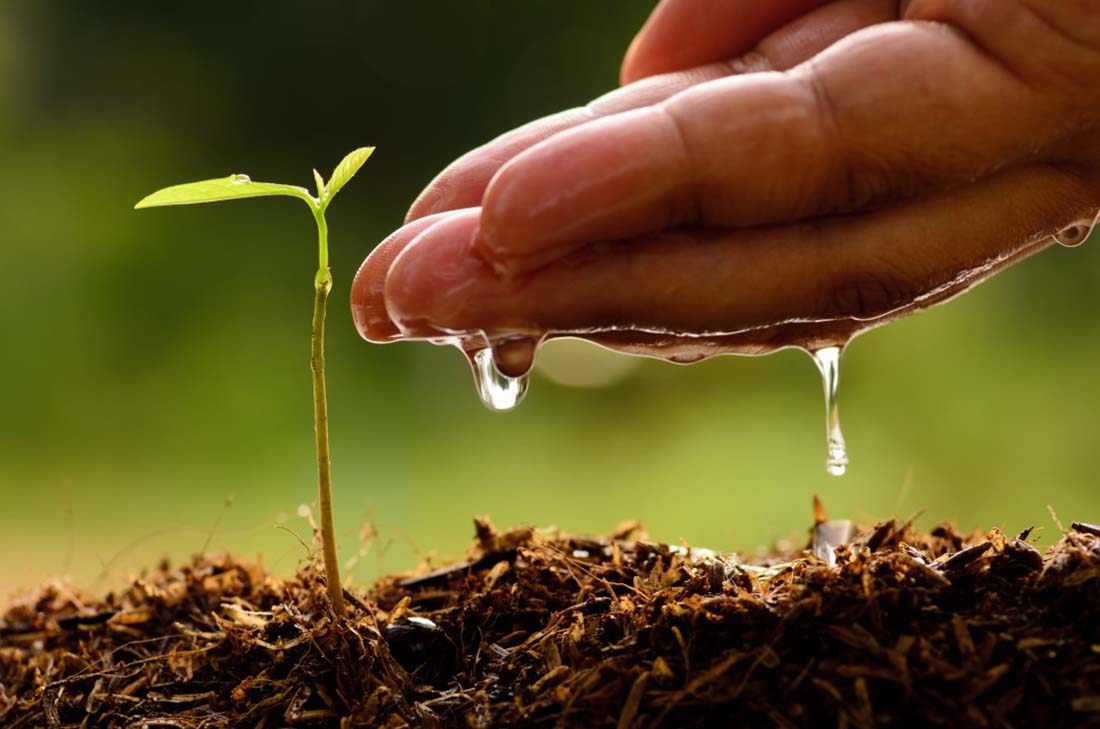 Током 20хх. године рађено је на уређењу атарских путева у оквиру годишњег програма пољопривреде. Уређено је 4.6км пута ххх (назив/локација).
Сајам у иностранству-у Бугарској посетило 51 пољопривредни произвођач, међународни сајам у Новом Саду посетило 232 произвођача и сајам пчелара посетило 20 пчелара. Активности су остварене у оквиру програма пољопривреде и руралног развоја.
ПРОГРАМ: Заштита животне средине
Сврха Програма је обезбеђивање услова за одрживи развој локалне заједнице одговорним односом према животној средини; Ефикасно и одрживо управљање отпадним водама; Одрживо управљање отпадом
Укупно утрошено ххх динара
Током 20хх. године у оквиру заштите животне средине - одељење за привредни и економски развој је спровело  активност уклањања дивљих депонија на територији целог града/општине ххх. Укупно је 74 уклоњених дивљих депонија
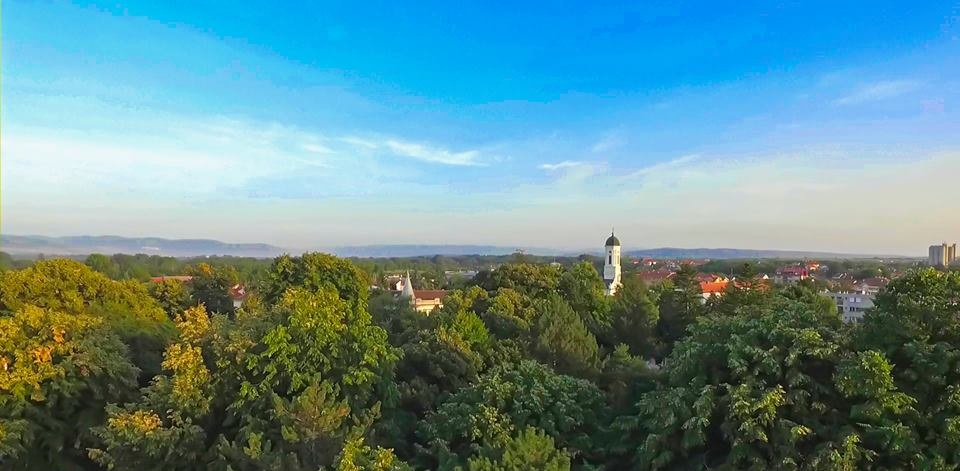 ПРОГРАМ: Организација саобраћаја и саобраћајна инфраструктура
Сврха Програма је унапређење организације саобраћаја и унапређење саобраћајне инфраструктуре у граду/општини
Сврха програма: Унапређење организације саобраћаја и унапређење саобраћајне инфраструктуре у локалној самоуправи.
Утрошено током 20хх године: укупно ххх динара
Реализовано током 20хх године: (навести радове који су изведени/започети у претходној години на саобраћајницама, инфраструктури намењеној пешацима, бициклистима, повећање покривености грађана услугом јавног превоза и сл.)
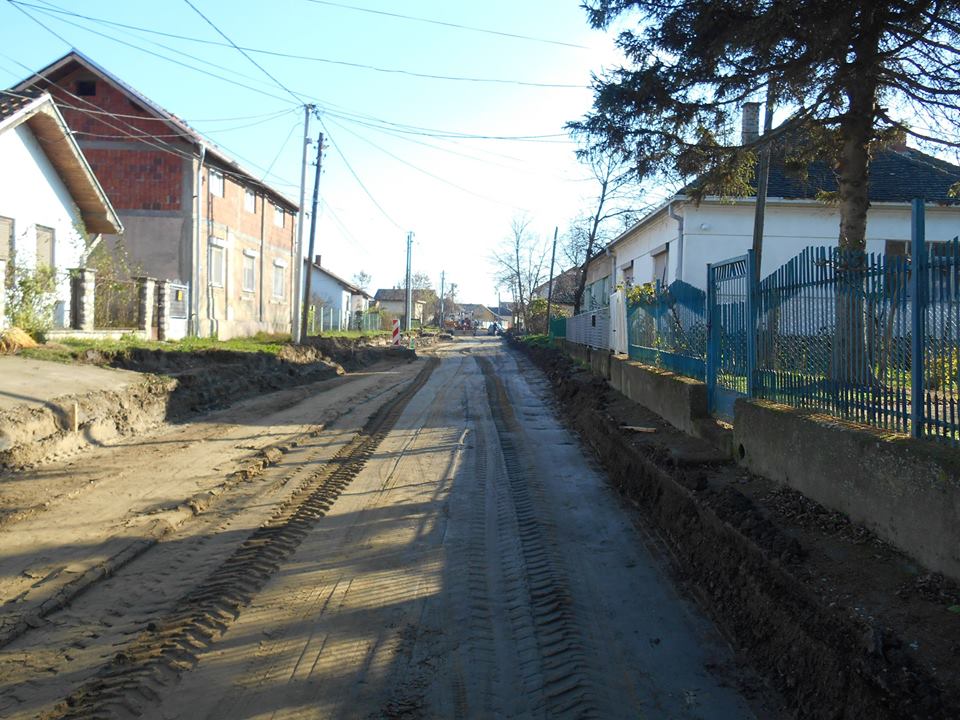 ПРОГРАМ: Предшколско васпитање и образовање
Сврха Програмa је омогућавање обухвата предшколске деце у вртићима, односно функционисање и остваривање предшколског васпитања и образовања
Укупно утрошено ххх динара
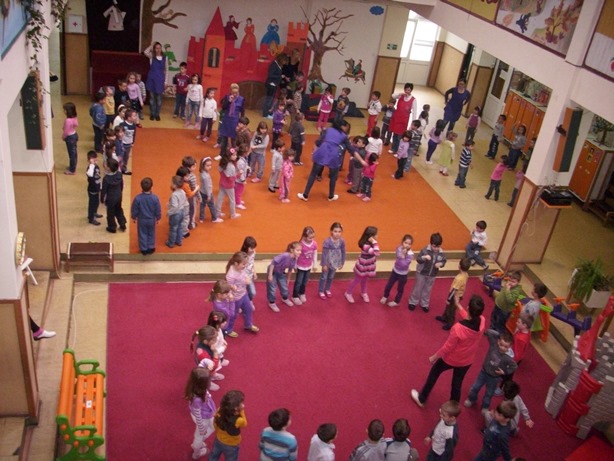 Инвестициона улагања извршена су у објекту ПУ „ххх“ у ххх. Објекат је саграђен 1980. године, тако да је инвестиционо улагање сваке године неопходно. Улагањем у објекат створени су адекватни услови за васпитно-образовни рад са децом. Број деце уписане у ПУ „ххх“ је 385 (200 девојчица и 185 дечака) која су распоређена у 19 васпитних група.
ПРОГРАМ: Основно образовање и васпитање
Сврха Програма је доступност основног образовања свој деци са територије града/општине у складу са прописаним стандардима
Укупно утрошено ххх динара
Програмска активност 2002-0001 Функционисање основних школа остварена је у потпуности, испуњени су планирани индикатори  са 238 ученика и 64 запослених  и одржавање десет школских објеката у складу са потребним условима за несметано одвијање наставе и ваннаставних активности
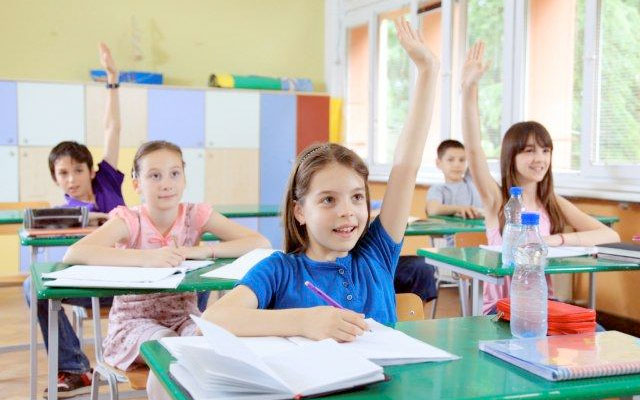 ПРОГРАМ: Средње образовање и васпитање
Сврха Програма је доступност средњег образовања у складу са прописаним стандардима и потребама за образовним профилима који одговарају циљевима развоја града/општине и привреде
Укупно утрошено ххх динара
Циљ унапређења квалитета образовања у средњим школама је у потпуности испуњен. Све активности су изведене у оквиру прописаних услова за васпитно-образовни рад са децом у средњим школама
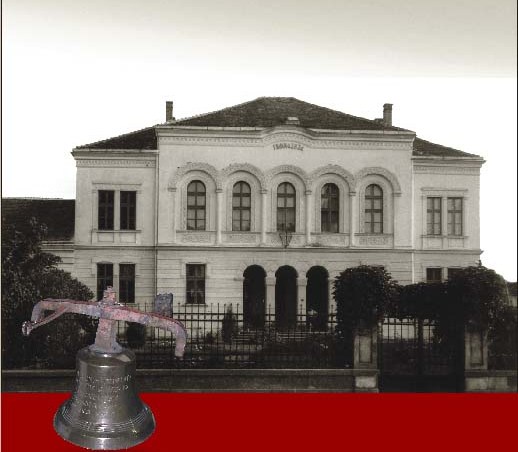 Пројекат санације фасаде у делу зграде Средње школе који је финансиран из средстава локалне самоуправе је извршен.
ПРОГРАМ: Социјална и дечија заштита
Сврха Програма је обезбеђивање свеобухватне социјалне заштите и помоћи најугроженијем становништву града/општине
Укупно утрошено ххх динара
У оквиру овог програма поред осталог вршена је редовна исплата стипендија, измирење трошкова смештаја у надлежне институције - школе деце са посебним потребама. Осим тога ова програмска активност подразумева награђивање носиоца ``Вукове дипломе``, ђака генерације, превоз ђака на републичка такмичења, као и награђивање за резултате остварене на републичким такмичењима и награде за професоре који су својим радом допринели остварењу ових престижних резултата
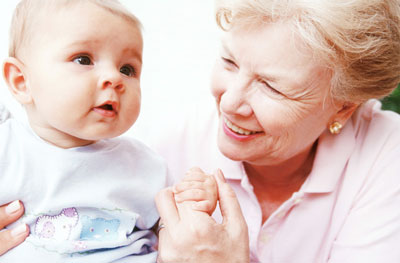 ПРОГРАМ: Здравствена заштита
Сврха Програма је доступност примарне здравствене заштите у складу са националним стандардима, односно обезбеђивање и спровођење активности у областима деловања јавног здравља.
Доступност примарне здравствене заштите у складу са националним стандардима и обезбеђивање и спровођење активности у областима деловања јавног здравља је унапређено и интензивирана комуникација са саветницима за заштиту права пацијената.
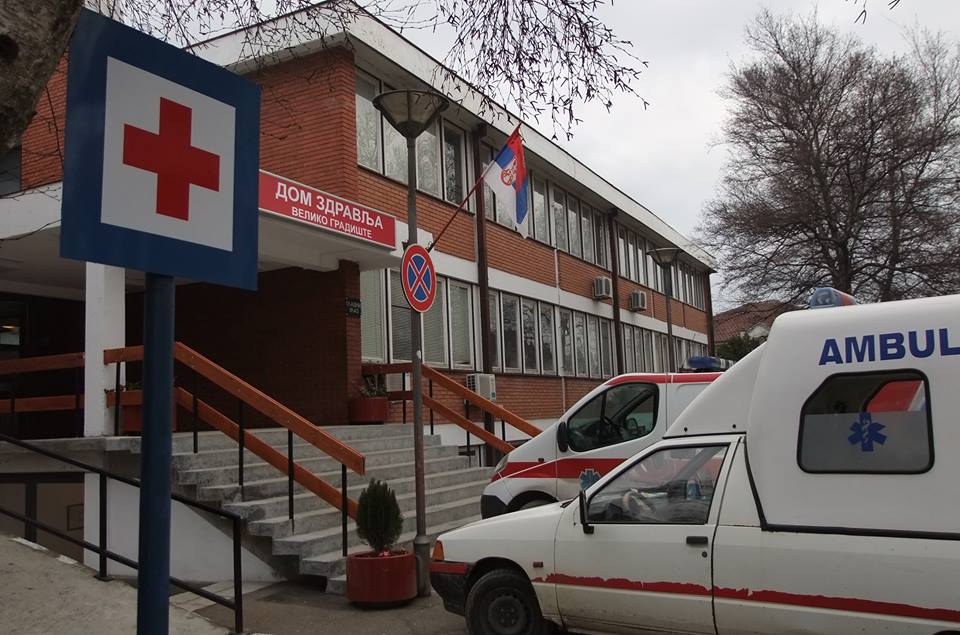 Пружање превентивних услуга подигнуто је на виши ниво кроз финансирање промотивних активности за контролу од ризика на малигна обољења (назив кампање и сл.)
ПРОГРАМ: Развој културе и информисања
Сврха Програма је очување, унапређење и представљање културног-историјског наслеђа, културне разноврсности, продукције и стваралаштва у локалној заједници и остваривање права грађана на информисање и унапређење јавног информисања
Укупно утрошено ххх динара
Програми у Библиотеци организовани су у складу са потребама и интересовањима свих категорија читалаца. За најмлађе су на Дечјем одељењу одржане бројне радионице, читалачка олимпијада, сусрети са дечјим писцима. Свакој од ових активности присуствује велики број
 ђака, посебно гостовањима писаца 
које посети од 50 до 70 ученика. 
Поред наведеног, Библиотека обележава и 
значајне датуме и то: Дан матерњег језика, 
Национални дан књиге, Светски дан дечје 
књиге, Светски дан књиге и ауторских права, 
Месец франкофоније, Ноћ музеја, 
Дечја недеља, али и организује бројне 
промоције часописа и књига, као и гостовања
 познатих личности- писаца, глумаца, итд. 
Током ових догађаја, Библиотеку посети 
више стотина грађана различитих узраста 
и интересовања.
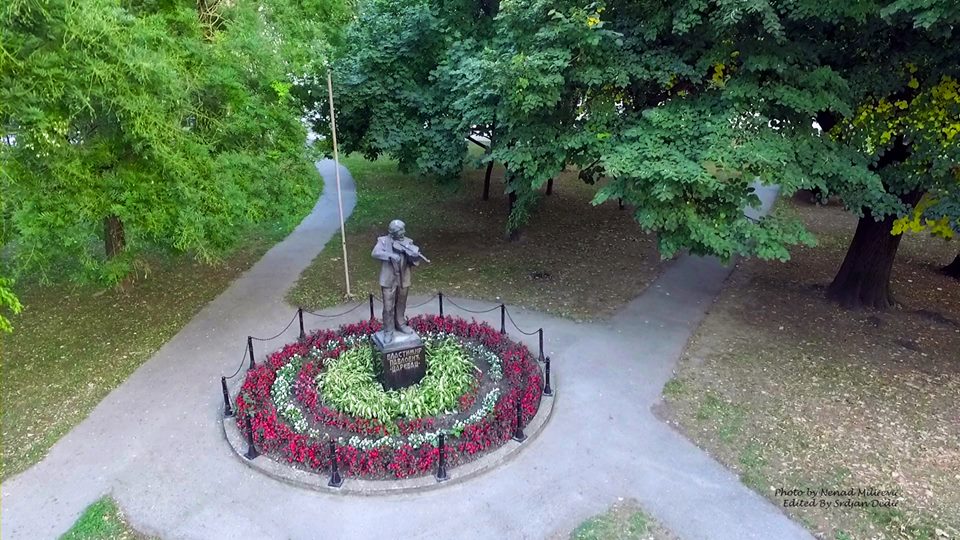 ПРОГРАМ: Развој спорта и омладине
Сврха Програма је обезбеђивање приступа спорту и подршка пројектима везаним за развој спорта, као и обезбеђивање услова за развој и спровођење омладинске политике.
Укупно утрошено ххх динара
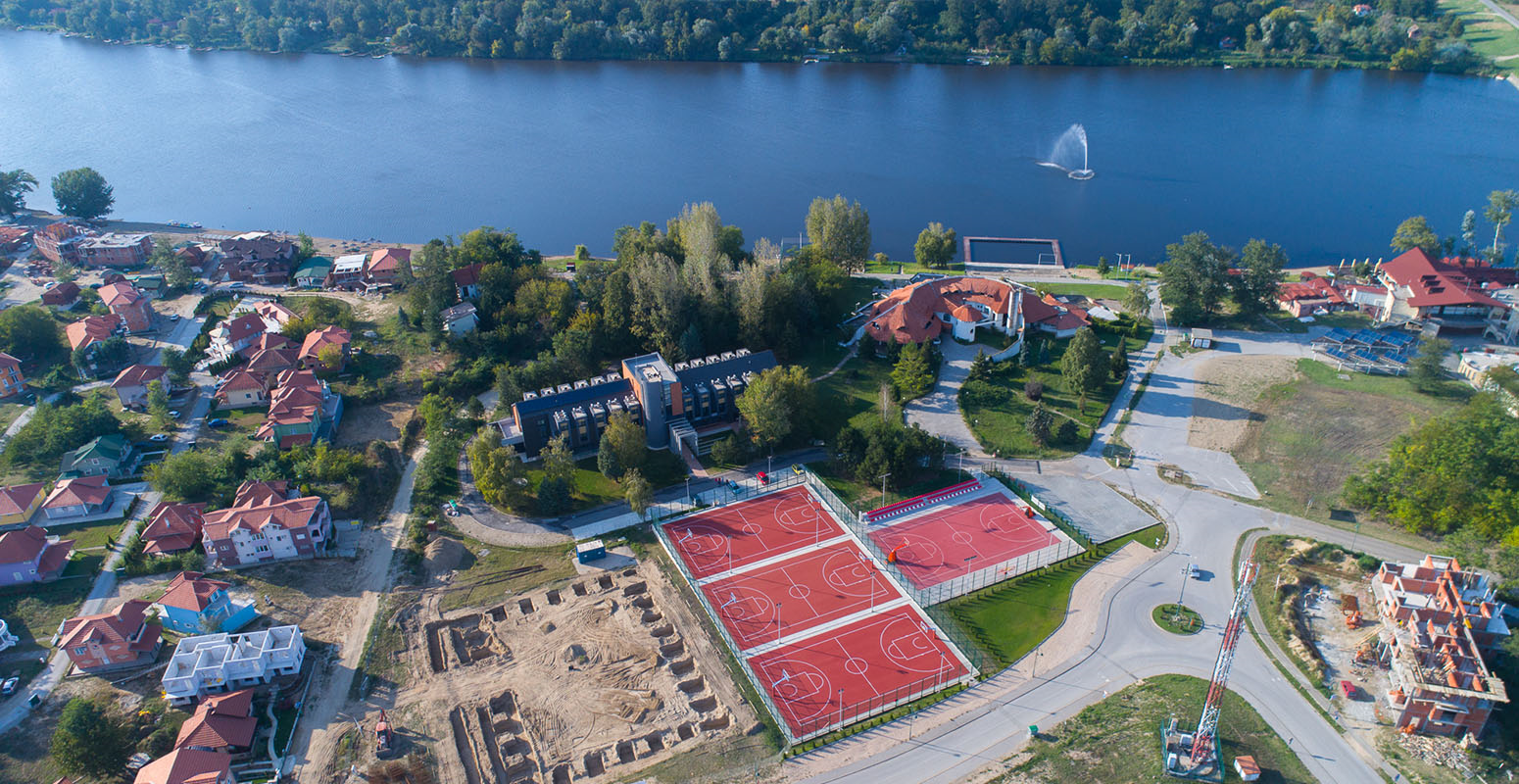 Циљ, обезбеђивање услова за рад и унапређење капацитета спортских организација преко којих се остварује јавни интерес у области спорта у граду/општини, реализован је у потпуности у односу на план . 
Крајем 20хх.године  објављен је јавни конкурс за доделу буџетских средстава у области спорта. Спортска удружења су по потписивању Уговора о додели средстава,  била у обавези да доставе планове потрошње на основу својих потреба.
У  току 20хх. године донета је и Одлука о финансирању  посебних програма спортских удружења и организација које доприносе развоју спорта, чије је седиште на подручју ххх, као и програма из области школског и рекреативног спорта и спортска лица са инвалидитетом у виду јавног позива.
ПРОГРАМ: Опште услуге локалне самоуправе
Сврха Програма је обезбеђивање услуга јавне управе и остваривање и заштита права грађана и јавног интереса, одрживо управљање финансијама и администрирање изворних прихода локалне самоуправе, сервисирање обавеза које проистичу из задуживања за финансирање буџета и управљање јавним дугом, као и пружање ефикасне интервенције, ублажавање последица и обезбеђење снабдевености и стабилности на тржишту у случају ванредних ситуација.
Укупно утрошено ххх динара
Циљ, обезбеђено континуирано функционисање органа ЈЛС и органа градске општине: Трошкови  који су предвиђени овим програмом, планирани су у параметрима индентичним у односу на 20хх. годину што је у складу са  рестриктивном политиком запошљавања у државним органима, и у том смислу су формирани и сви остали трошкови на начин на који и како је могуће утицати а да при томе функционисање локалне самоуправе задржи постојећи квантитет и квалитет.
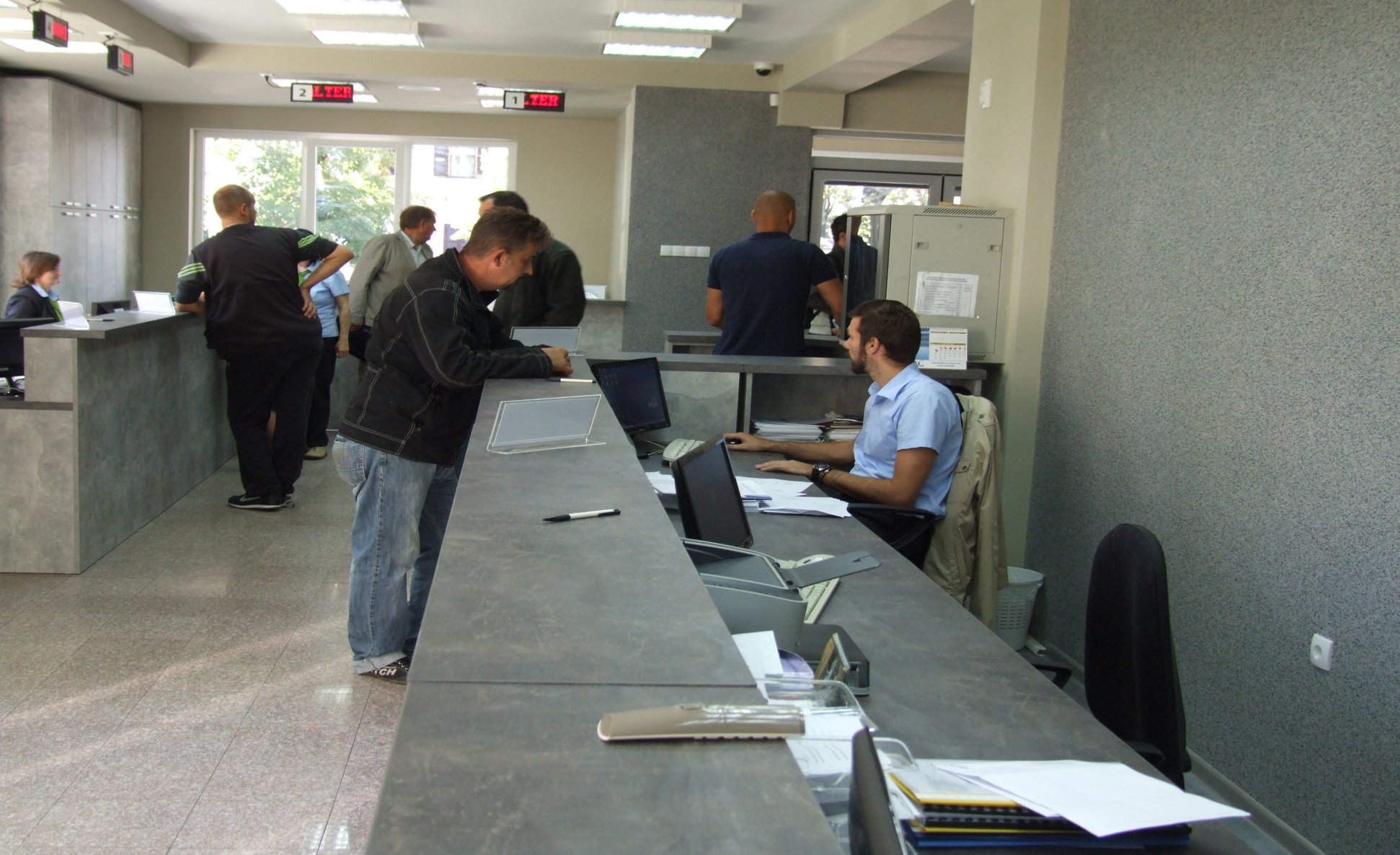 ПРОГРАМ:Политички систем локалне самоуправе
Сврха Програма је обављање основних функција изборних органа локалне самоуправе
Укупно утрошено ххх динара
Са 8 одржаних седница Скупштине града/општине ххх, Скупштина је у потпуности обављала делатности из своје надлежности у складу са Законом о локалној самоуправи и Статутом града/општине ххх
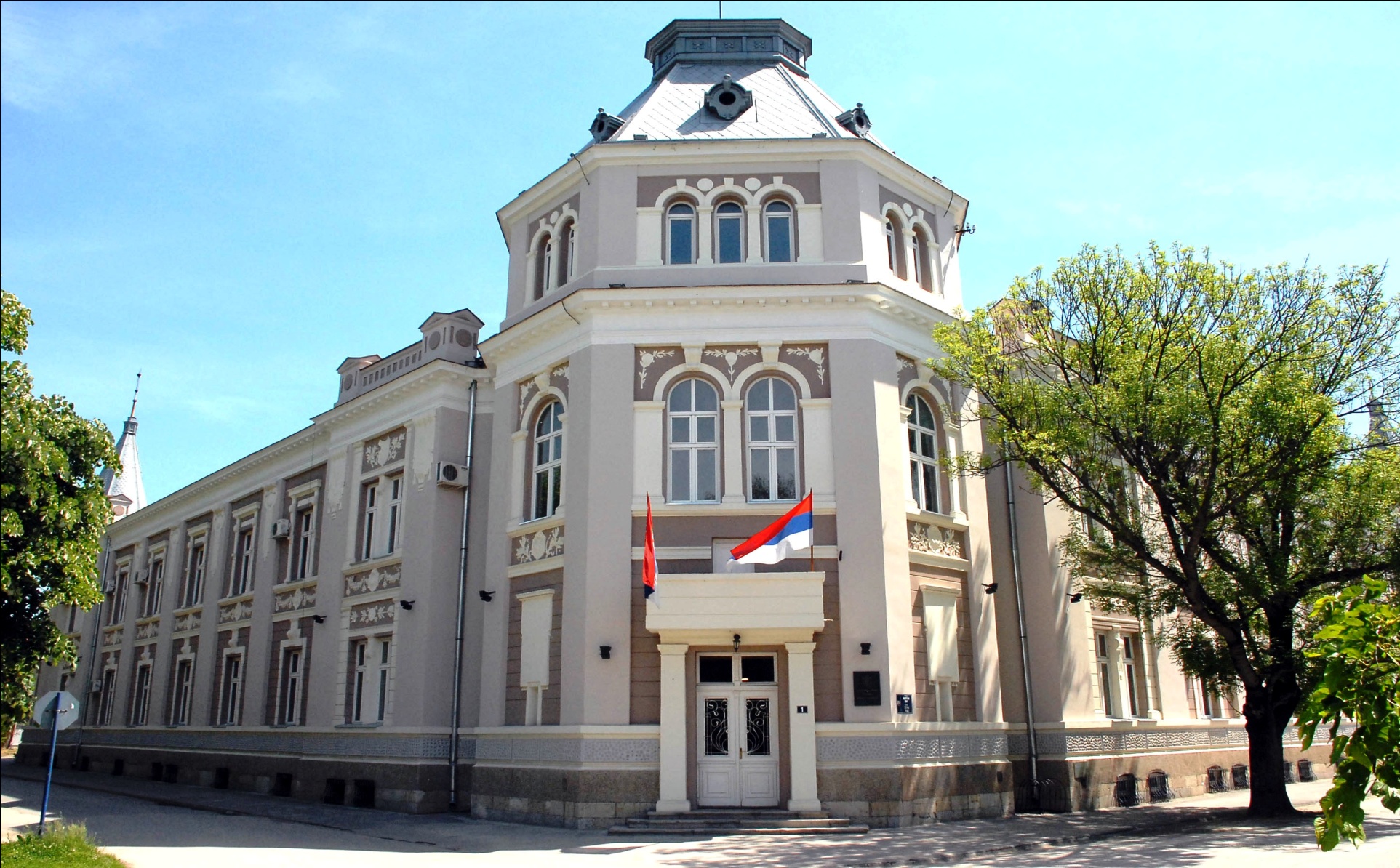 ПРОГРАМ: Енергетска ефикасност и обновљиви извори енергије
Сврха Програма је одрживи енергетски развој града/општине кроз постицање унапређења енергетске ефикасности, побољшање енергетске инфраструктуре и ширу употребу обновљивих извора енергије
Укупно утрошено ххх динара
У оквиру овог програма је успешно извршена замена уличне расвете, кроз приватно јавно партнерство, ЛЕД расветом. На овај начин смо имали уштеду у буџету у односу на раније године од хх %
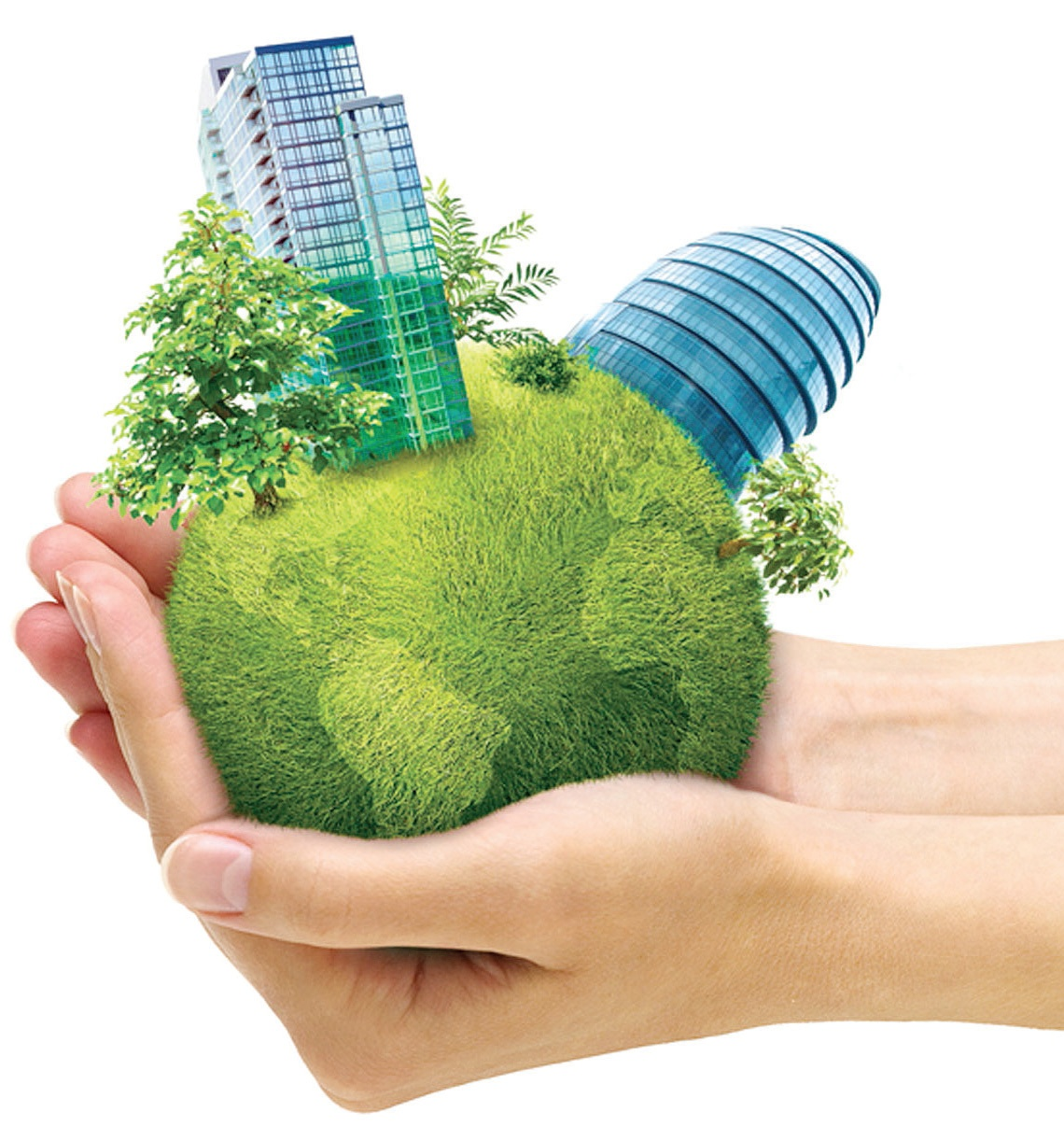 Захваљујемо Вам се што сте издвојили време и пажљиво прегледали презентацију
Уколико сте заинтересовани да погледате Одлуку о завршном рачуну Општине Петровац на Млави за 2021.годину, са свим пратећим документима у целини, исту можете преузети на следећем линку интернет странице општинске управе: https://www.petrovacnamlavi.rs/dokumenta/budzet/
Уколико имате питања у вези са  Водичем/презентацијом или Одлуком о завршном рачуну, можете нам писати на адресу: racunovodstvo@petrovacnamlavi.rs и оставити контакт податке за достављање одговора.